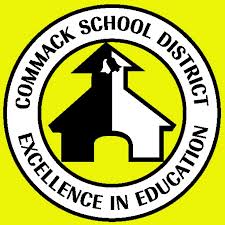 Commack High School
Research Class of 2018
Melike Akoglu  
Stony Brook University  
Synthesis and Analysis of N-Layered Perovskite Single Crystals  

Abinaya Anand  
Boston University  
Can Vitamin D Reduce Withdrawal Symptoms in Planaria? 

Gianna Anderson  
University of New Haven  
Exploring the Function of Development of Insulin-Producing Cells in Drosophila melanogaster with the Goal to Improve Diagnosis and Treatment of Diabetes  

Aaron Angeles  
Binghamton/Cornell  
What Factors Have the Most Influential Effect on NBA Free Agents Singing Decisions?
Jasmine Bajaj 
Penn State University 
A Comparative Historical Analysis of Climate Change in the Northeastern Region of the United States (1940’s-2000’s) 

Paulina Buchta  
University of Michigan 
Exploring the Function of Development of Insulin-Producing Cells in Drosophila melanogaster with the Goal to Improve Diagnosis and Treatment of Diabetes  

Christopher Collado 
The Ohio State University  
A Comparative Historical Analysis of Climate Change in the Northeastern Region of the United States (1940’s-2000’s) 

Jon Collado 
Quinnipiac University  
Investigating the Effects of DEET-Containing Bug Spray on Planaria Locomotion  

Matthew Damiata  
Binghamton University  
Exploring the Function of Development of Insulin-Producing Cells in Drosophila melanogaster with the Goal to Improve Diagnosis and Treatment of Diabetes
Alexis Davitashvili 
University of Connecticut  
The Design and Self-Assembly of Multi-Turn DNA Tensegrity Triangle 

Michael Delmonaco 
Northeastern University  
Creating a General Convolutional Neural Network for Consumers 

Elias Gonzalez  
University of Michigan  
Investigating the Effects of DEET-Containing Bug Spray on Planaria Locomotion  

Austin Heller  
Binghamton University  
Can Planarians make a Behavioral Association Between Vibrations and Nicotine?

Alex Horowitz  
Brown University  
Determining an Optimal Translation Metal to Split Water and Oxygen Gas 

Raph Iskra  
University of Pennsylvania 
The Effects of Nitazoxanide on Bacterial Virulence Factor Assembly by the Chaperone/Usher Pathway
Mikayla Kelly 
SUNY Farmingdale  
Exploring the Function of Development of Insulin-Producing Cells in Drosophila melanogaster with the Goal to Improve Diagnosis and Treatment of Diabetes  

Nicole LaRedolla 
Case Western Reserve University 
Exploring the Function of Development of Insulin-Producing Cells in Drosophila melanogaster with the Goal to Improve Diagnosis and Treatment of Diabetes  

Daniel Lee 
Columbia University  
Sensor-Network-Based Wind Field Estimation using Convolutional Neural Networks 

William Liu 
University of California Los Angeles  
Creating a General Convolutional Neural Network for Consumers 

Amanda Loo 
Stony Brook University  
Exploring the Function of Development of Insulin-Producing Cells in Drosophila melanogaster with the Goal to Improve Diagnosis and Treatment of Diabetes
Brendan McCaffery  
University of Pennsylvania  
Determining an Optimal Translation Metal to Split Water and Oxygen Gas 

Nicholas Nasis 
Johns Hopkins University  
Exploring the Function of Development of Insulin-Producing Cells in Drosophila melanogaster with the Goal to Improve Diagnosis and Treatment of Diabetes  

Jake Nieto 
Brown University  
In Silico Analysis of Bioactive Ligand Binding to Human Liver Fatty Acid Binding Protein

Eric Nigro 
Northeastern University  
Determining an Optimal Translation Metal to Split Water and Oxygen Gas 

Zachary Peare 
Suffolk County Community College 
Exploring the Function of Development of Insulin-Producing Cells in Drosophila melanogaster with the Goal to Improve Diagnosis and Treatment of Diabetes
Samuel Petruzzi 
University of Chicago  
A Novel Generator Configuration Utilizing a Permanent Magnet Array 

Trevor Rosenlicht  
United States Air Force Academy  
The Strength of Fantasy Football Projections for Quarterbacks in the 2016-2017 Seasons
 
Chase Schare  
Colgate University  
Can Planarians make a Behavioral Association Between Vibrations and Nicotine? 

Ryan Schoenfeld 
University of Connecticut  
What Factors Have the Most Influential Effect on NBA Free Agents Singing Decisions?

Mia Serritella 
SUNY Geneseo 
Exploring the Function of Development of Insulin-Producing Cells in Drosophila melanogaster with the Goal to Improve Diagnosis and Treatment of Diabetes  

Anoop Singh
Brown University
A Multilinear Approach to Forecasting the El Niño Southern Oscillation
Cuneyd Tasoglu
Carnegie Mellon University
A Study of Storm Surges in NYC and Their Meteorological Causes 

Ben Wolgang 
Rochester Institute of Technology  
Synthesis and Analysis of N-Layered Perovskite Single Crystals
  
Tasneem Zahran  
New York Institute of Technology  
Investigating the Negative Side Effects of NSAIDs and their Ihibition using NOSH-Aspirin

Angela Zavala Yanes  
Suffolk County Community College  
Does the Presence or Absence of a Hydroxyl Group Affect Bacterial Growth Using Thymol or p-Cymene? 

Kevin Zhou 
Rochester Institute of Technology  
Creating a General Convolutional Neural Network for Consumers